http://www.free-powerpoint-templates-design.com
The Rumen
The rumen is the LARGEST of the four compartments of the stomach.
It is the FERMENTATION VAT where micro-organisms break down ingesta into nutrients that can be used by the animal
It occupies most of the LEFT half of the abdomen

It is divided into:
DORSAL SAC- the uppermost part of the rumen
VENTRAL SAC- the lower part of the rumen
The cranial end of  the ventral sac is called the RUMINAL RECESS

The dorsal and ventral sacs are separated by a depression called the LONGITUDINAL GROOVE (located on both the left and right side)
Other grooves include:
CRANIAL
CAUDAL
ACCESSORY
CORONARY (located on both the left and right side)

The CRANIAL SAC is located between the RUMINORETICULAR FOLD and the CRANIAL GROOVE
Right Lateral View
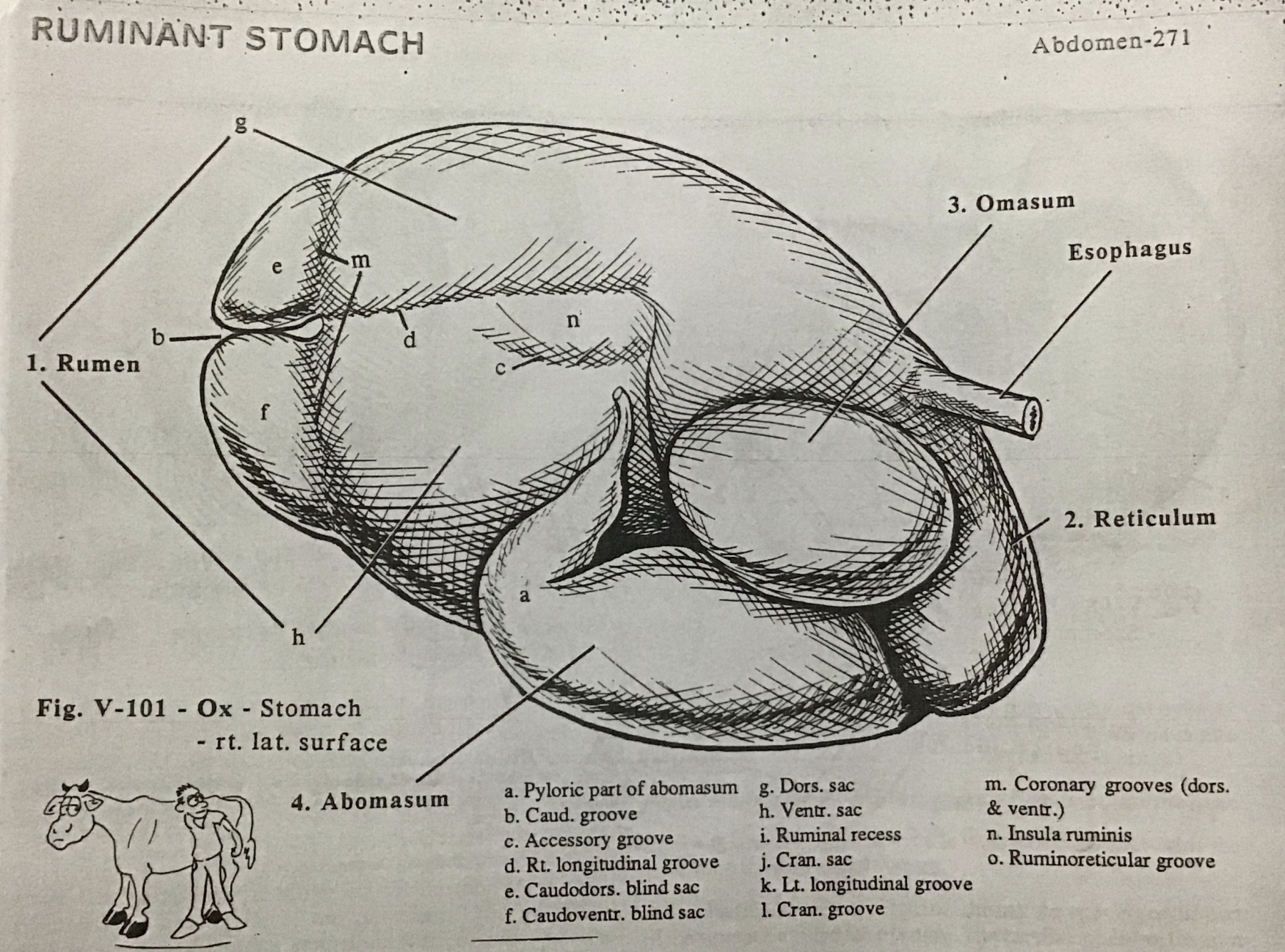 Left Lateral View
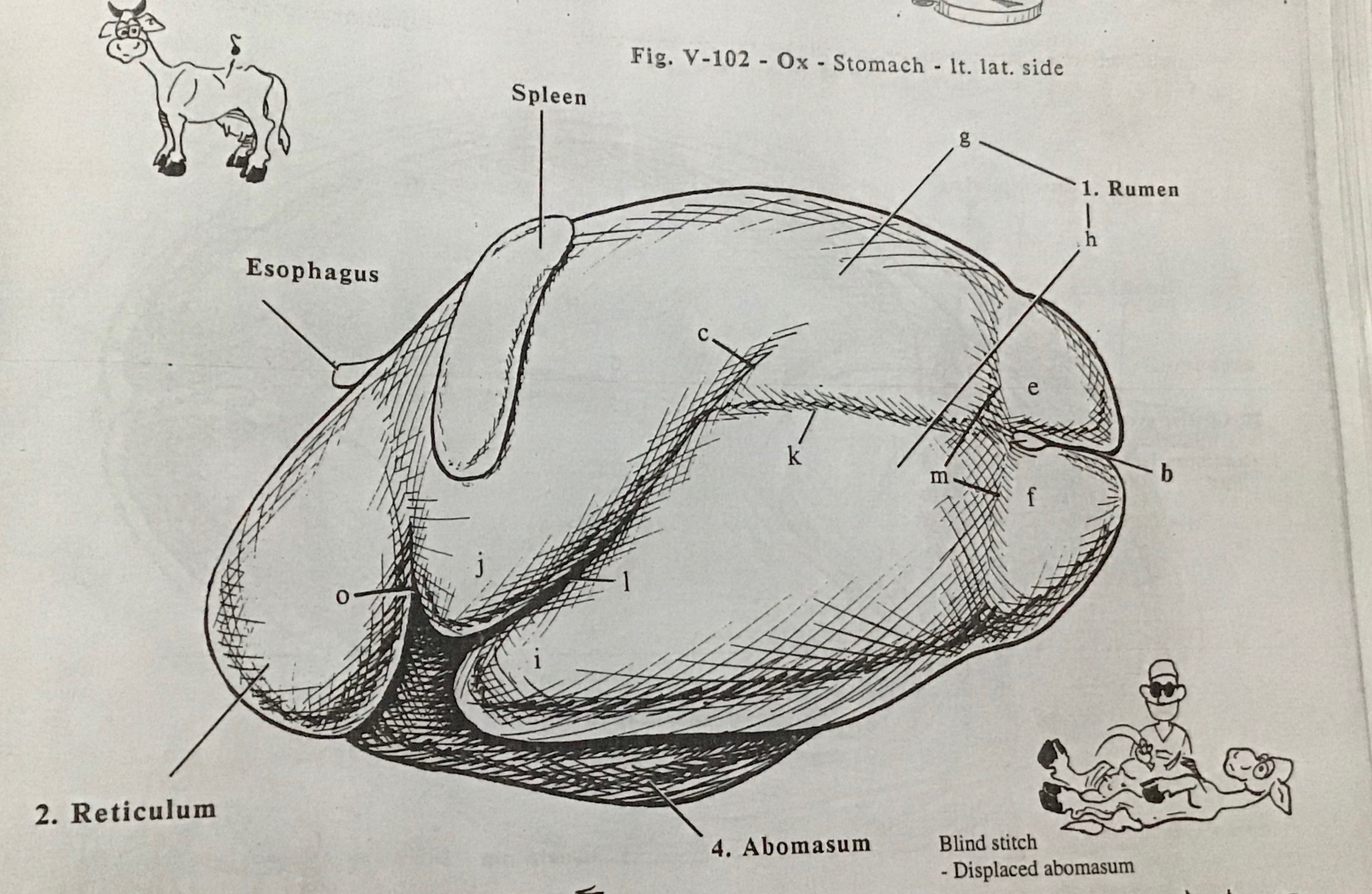 The PILLARS are the internal representation of the GROOVES (see next slide)

The CARDIAC OPENING is the where the oesophagus enters into the rumen

The internal surface of the rumen contains many mucosal projections called papillae that vary in shape and size
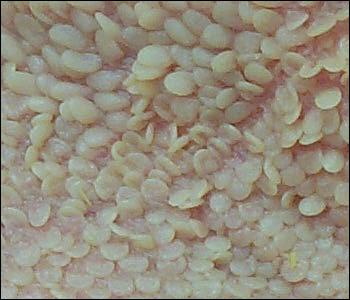 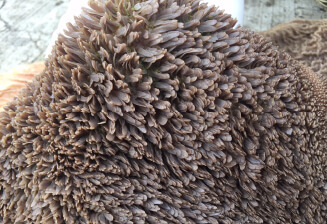 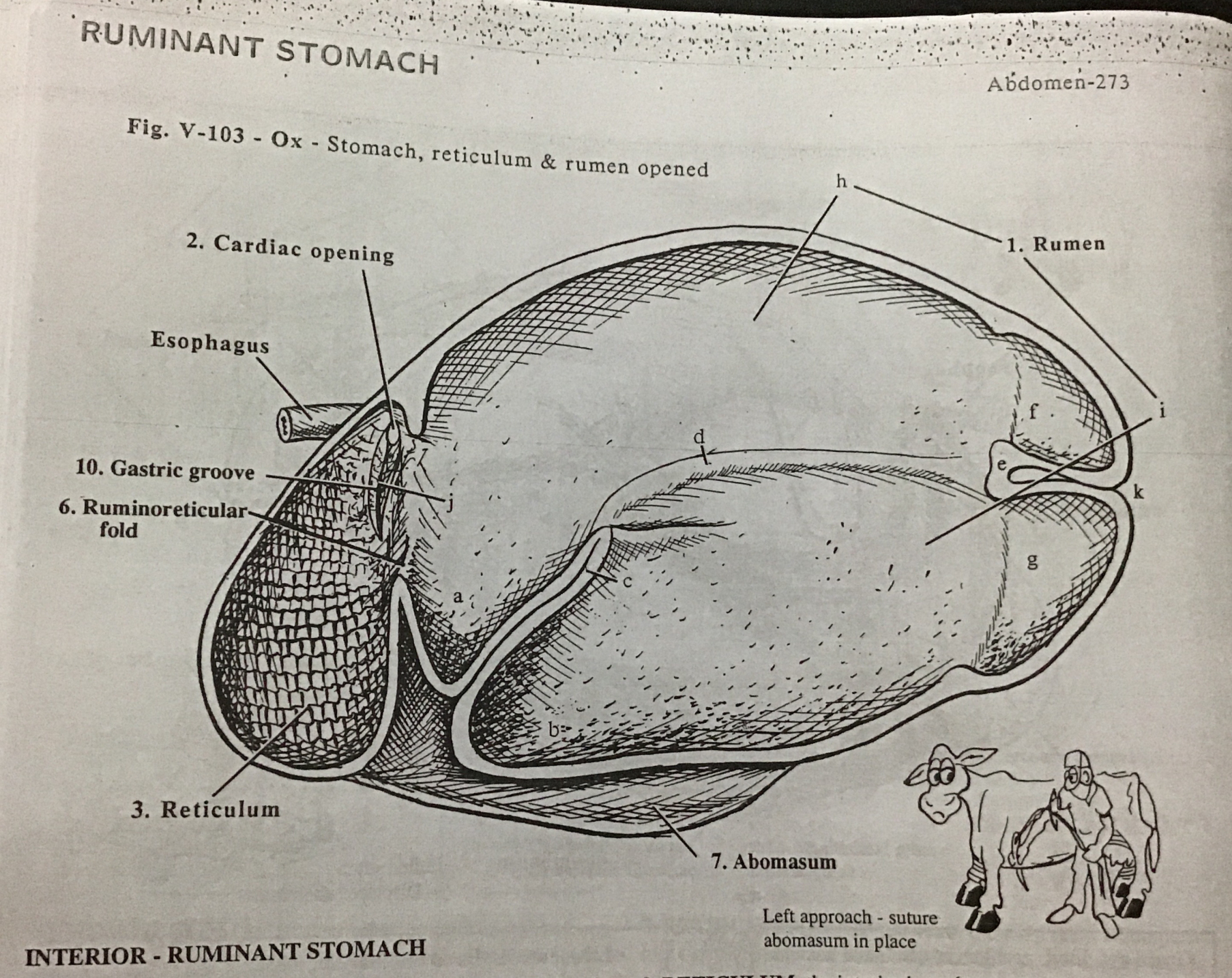 K
K
Cranial pillar 
Right longitudinal pillar
Caudal pillar
Caudodorsal blind sac
Caudoventral blind sac
Dorsal sac 
Ventral sac
k.  Caudal groove